Skupina optické diagnostiky
Vznikla v roce 2004 na Katedře fyziky, VŠB – TU Ostrava, od 2018 na FEI
V současné době dvě experimentální pracoviště
Laboratoř plazmoniky a vláknové optiky
Laboratoř interferometrie
vedoucí skupiny: prof. RNDr. Petr Hlubina, CSc. 
členové:  	doc. RNDr. Dalibor Ciprian, 
		Ph.D., Ing. Michal Gryga, Ph.D., 
		Ing. Iva Tkáčová, Ph.D.
Doktorandi:	Ing. Roman Kaňok, Ing. Jakub Chylek

https://www.fei.vsb.cz/480/cs/veda-a-vyzkum/opticka-dignostika/
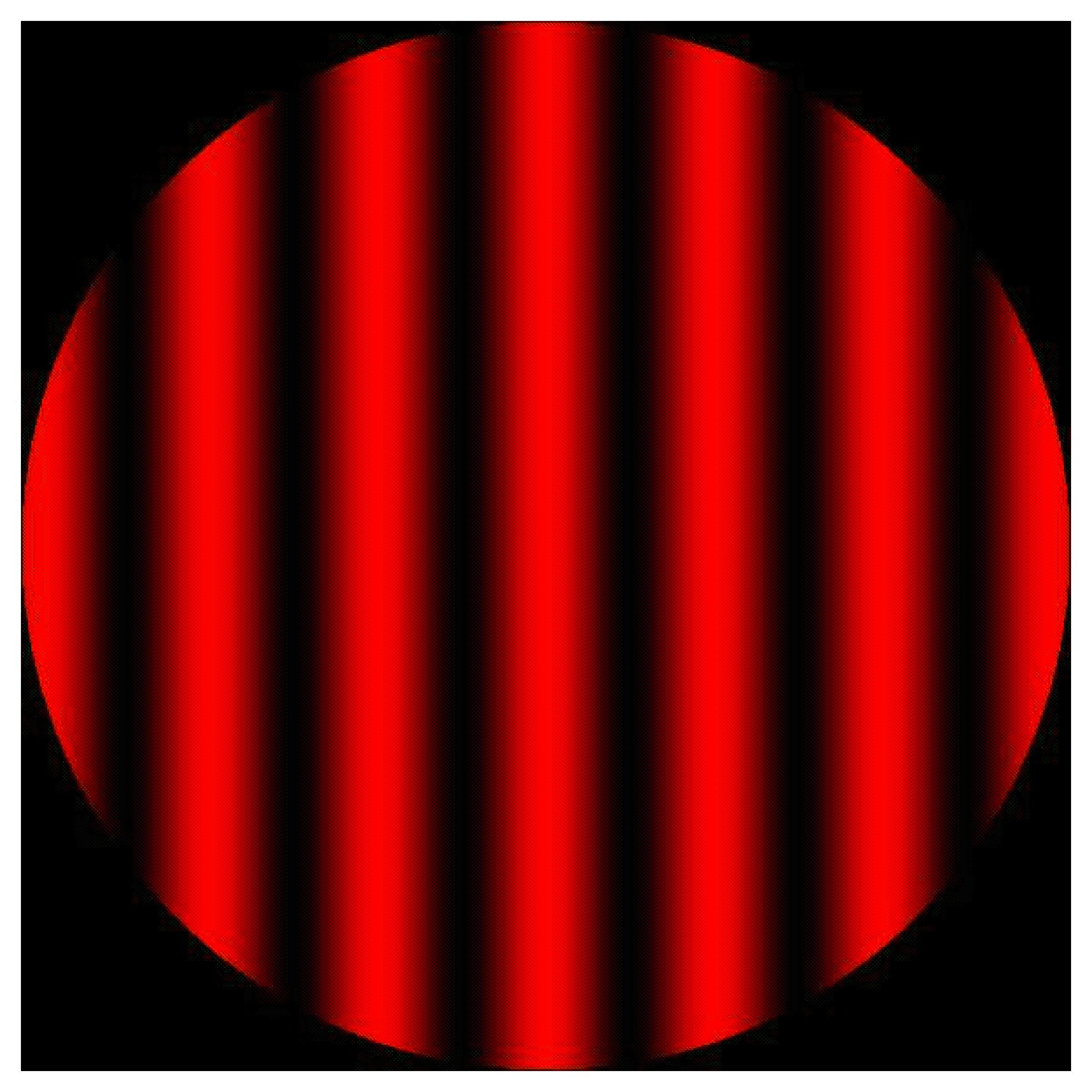 Zaměření skupiny
Charakterizace parametrů speciálních optických vláken:
vlákna zachovávající polarizaci
fotonická krystalová vlákna, etc.
Senzorika na bázi fotonických struktur
Hot Topic = senzorika pomocí povrchových vln: 
rezonance povrchových plazmonů
Blochovy povrchové vlny
Tammovy plazmony
Výsledky:
publikace ve špičkových časopisech – Optics Letters, Optics Express, ... 
Evropský patent  (EP21713878.3)
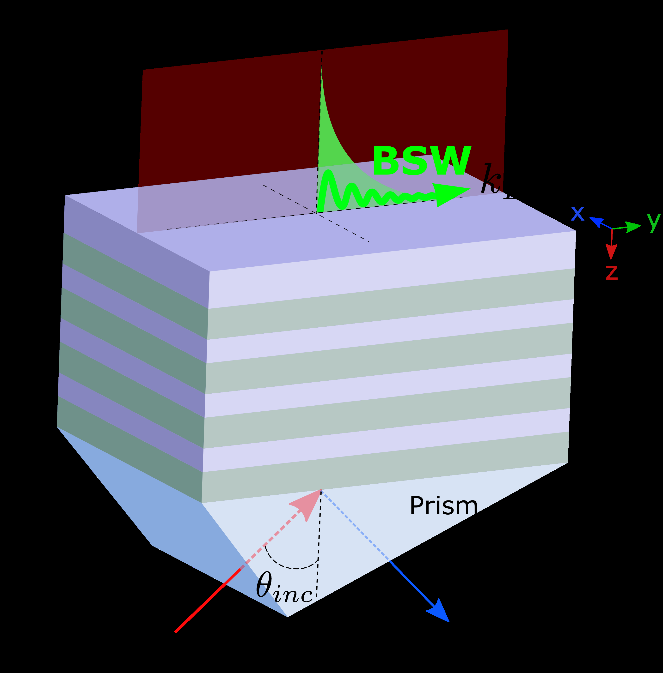 Co umíme a nabízíme
Spolupráci při vývoji speciálních měřicích metod optické diagnostiky
Výzkum v oblasti senzoriky fyzikálních a chemických veličin:
senzory založené na fotonických krystalových vláknech
senzory s využitím planárních fotonických struktur
Konzultace v oblasti optické diagnostiky se zaměřením na:
metrologii speciálních optických vláken
využití metod spektrální interferometrie
Hledáme
Spolupráci v oblasti přípravy funkcionalizace povrchů
Potenciální partnery v aplikační sféře
SHRNUTÍ
Pokud máte zájem o spolupráci v oblasti výzkumu a vývoje specializovaných optických senzorů a jejich aplikací, kontaktujte prosím vedoucího skupiny Optické diagnostiky:

prof. RNDr. Petr Hlubina, CSc. (petr.hlubina@vsb.cz)
Kateda fyziky, FEI, VŠB-TU Ostrava